IPv6 Tunnel Brokers
How to Setup an IPv6 Tunnel Using a Public Tunnel Broker and Windows
Matt Ryanczak
Network Operations Manager
What is an IPv6 Tunnel?
IPv6 encapsulated in another protocol
Usually IPv4 but other protocols work too
Common implementations
6in4 (RFC3056)
Protocol 41 (RFC2893 & RFC1933) 
Anything in Anything (AYIYA) (http://www.sixxs.net/tools/ayiya)
IPv6 in IPv4 Tunnel
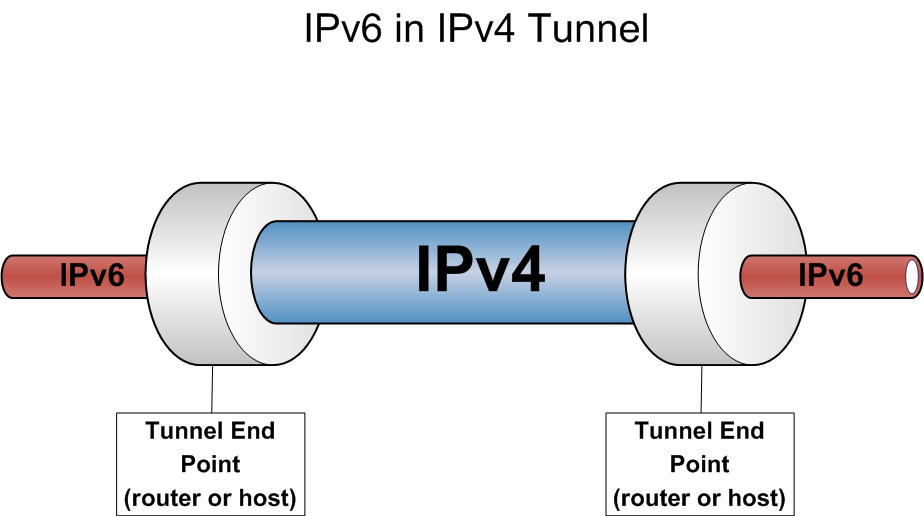 What is a Tunnel Broker?
A provider of IPv6 tunneling services
At least 12 public tunnel brokers
Use various provisioning techniques
Static
Dynamic (via helpers)
Some provide /48s, reverse DNS, BGP
Most are FREE
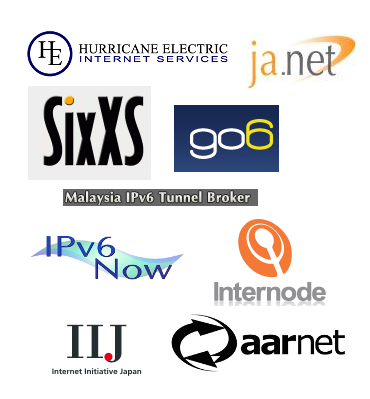 List of Tunnel Brokers
Setting up a Tunnel with Go6
Why Go6?
Easy to setup client for many Oses
Supports clients behind NATs
Provides /48 networks
Support forum
3 Easy Steps
Create Account
Download and Install Software
Run Software
Create an Account
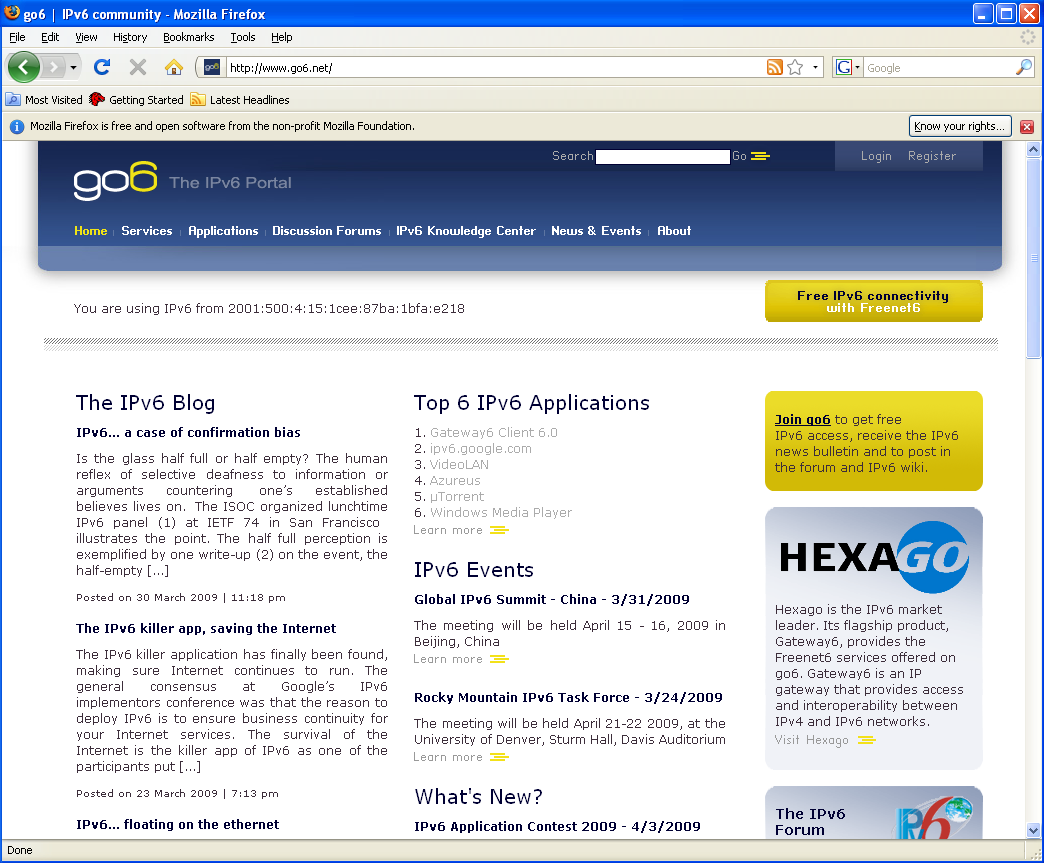 Create an Account
Enter Your Information
 Required Fields:
   - Name 
   - Username
   - E-mail
   - Password
You are automatically signed in once you submit the form
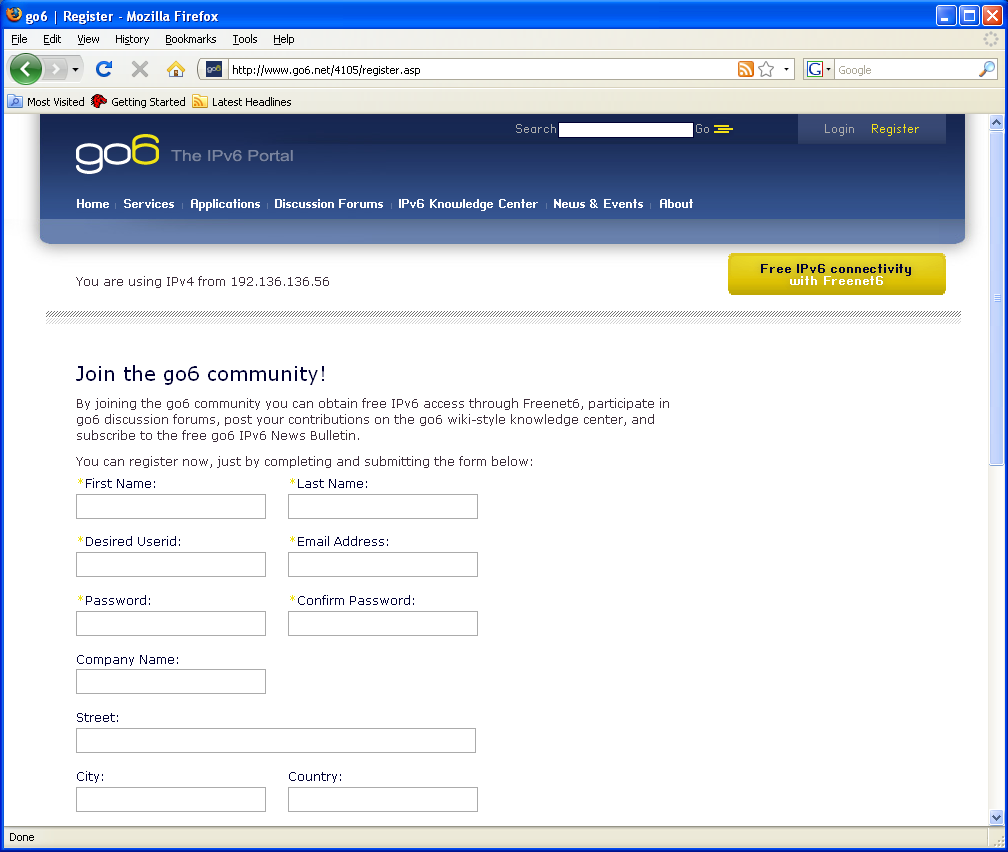 Download Go6 Client
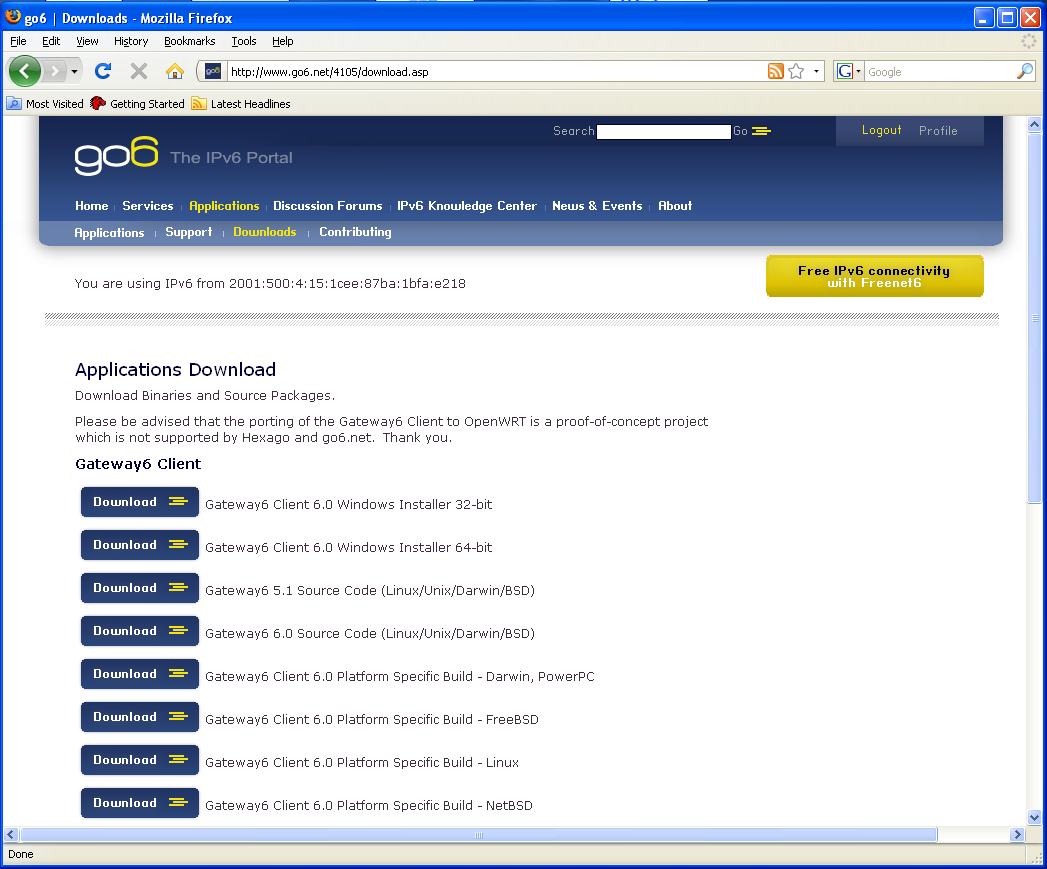 Install Go6 Client
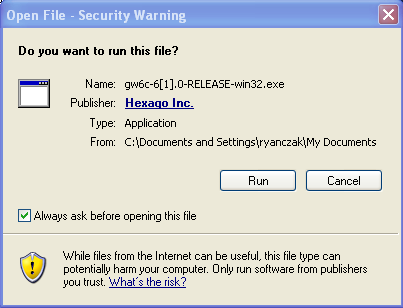 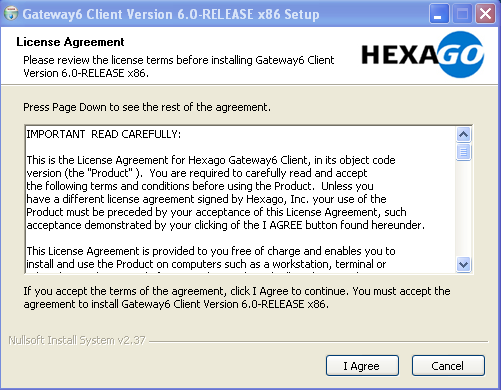 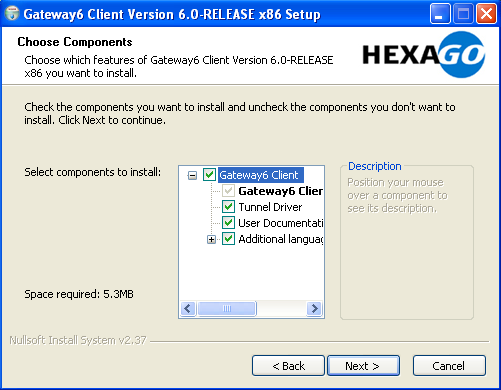 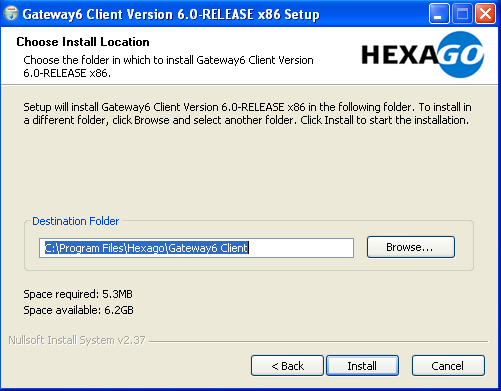 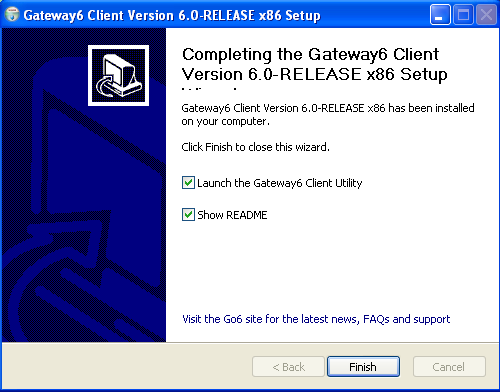 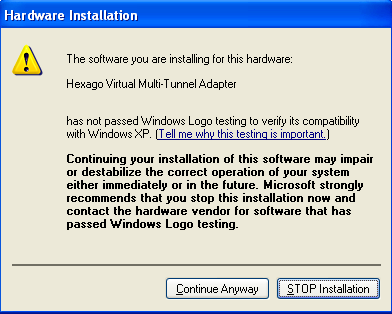 Run the Go6 Client
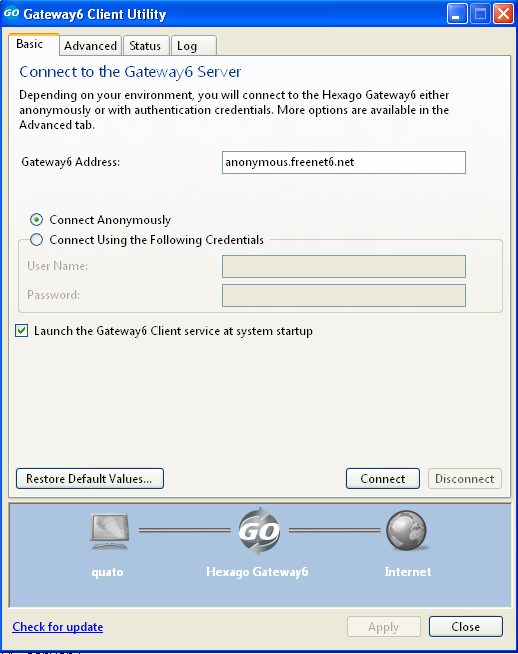 Works out of the box if:
  - You have public IP address
  - No Filters / Firewalls
Notice that: 
  - Configured for anonymous     access
  - Defaults to starting on boot
Run the Go6 Client
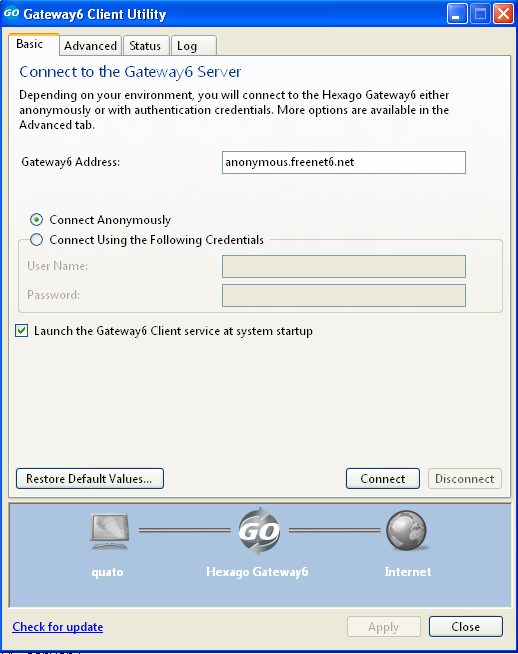 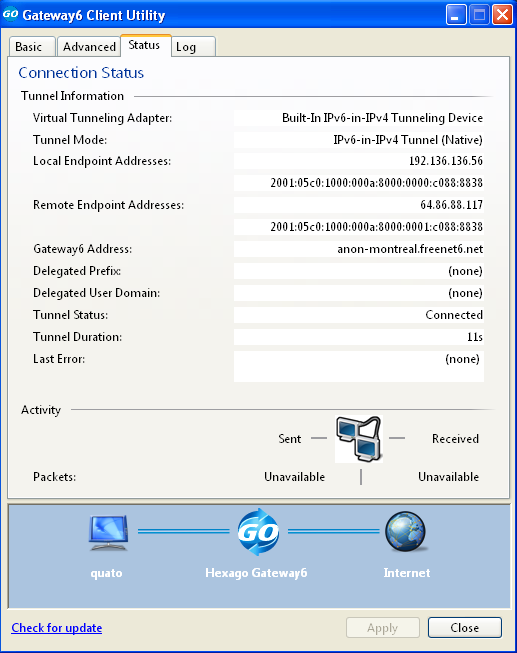 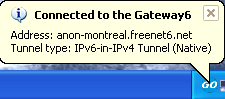 Run the Go6 Client
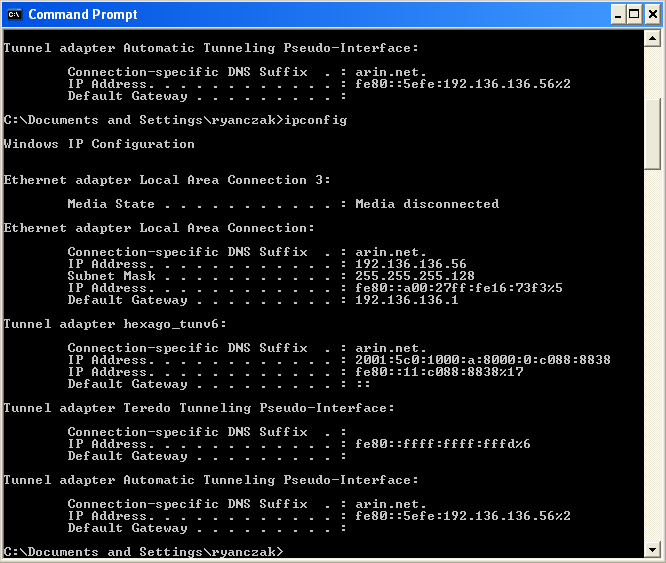 From command prompt:
  - Tunnel adapter     listed
  - Valid global IPv6     address
Troubleshooting
Visit Forums:
   http://forum.go6.net/
Enable verbose logging
 Open log window
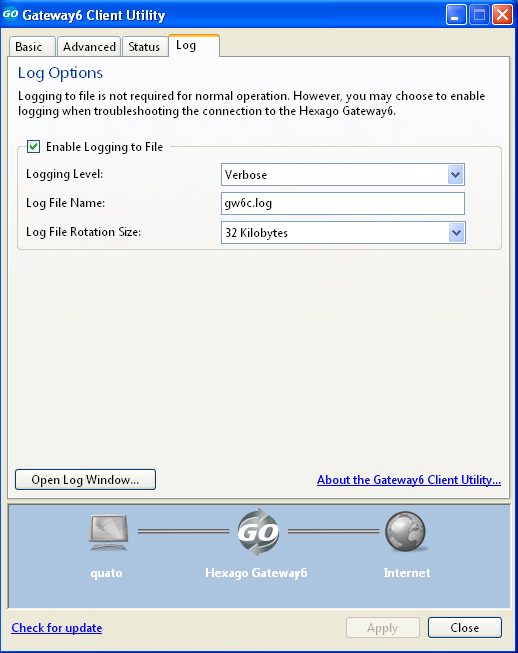 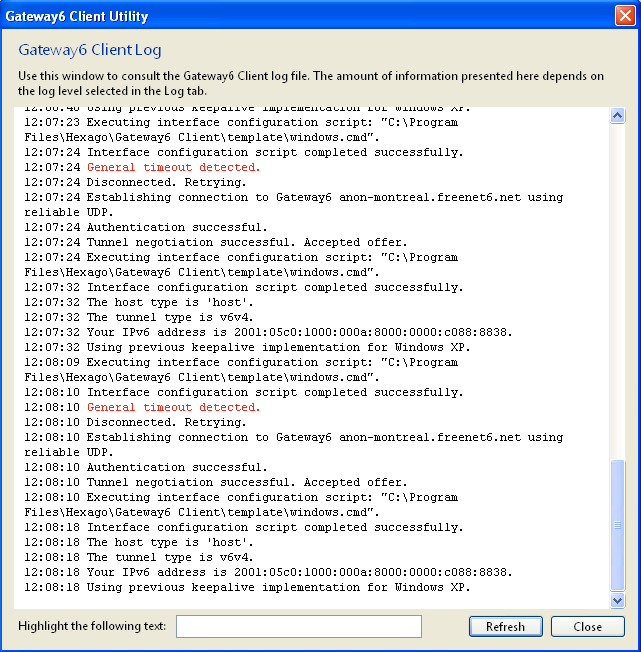 Troubleshooting
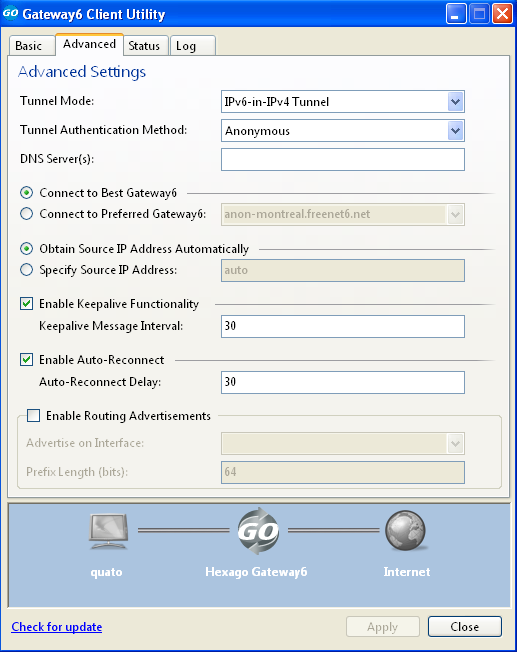 Advanced Tab
 Tunnel Modes
- NAT Traversal
 Keep Alive Functionality
- Increase Interval
Now What?
http://www.arin.net
http://www.kame.net
http://www.sixxs.net/misc/coolstuff
http://ipv6.google.com
news://reader.ipv6.xsnews.nl
telnet://towel.blinkenlights.nl
telnet://mud.fataldimensions.org:4000
Thank You!